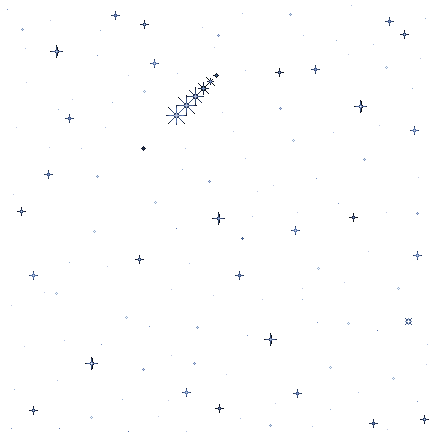 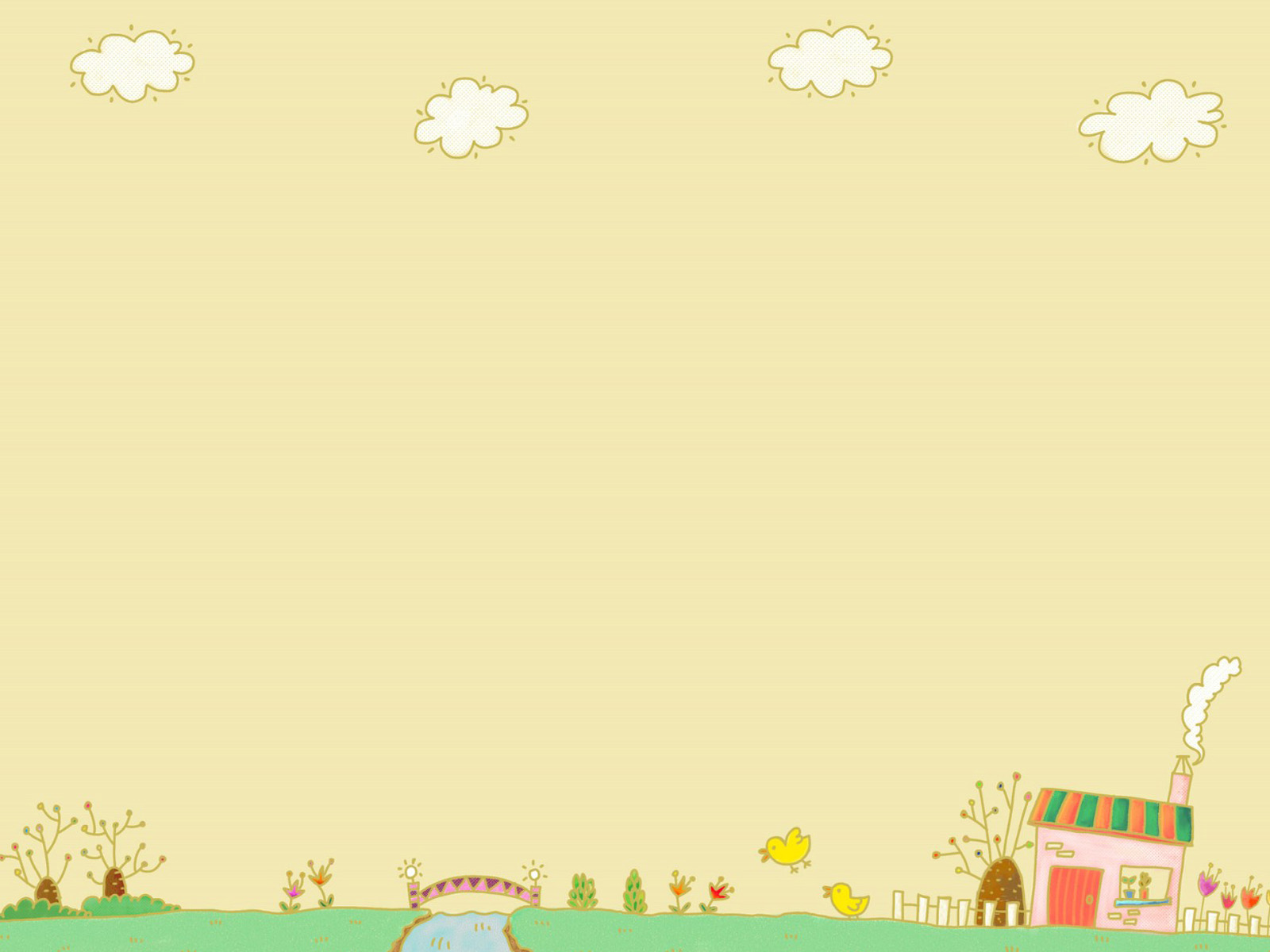 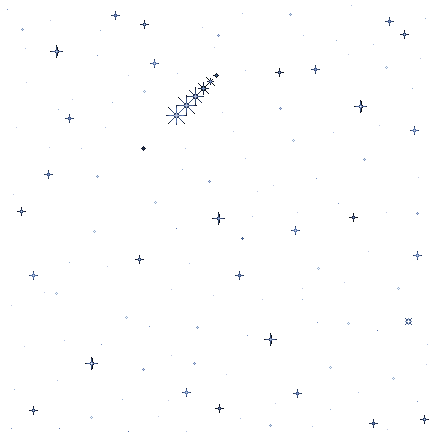 HOW DO YOU SPELL YOUR NAME?
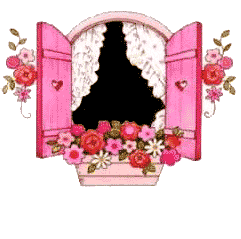 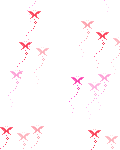 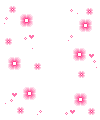 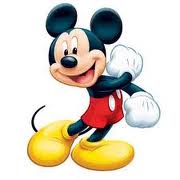 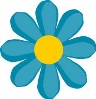 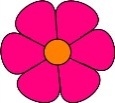 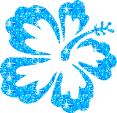 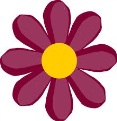 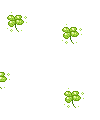 LISTEN TO MUSIC
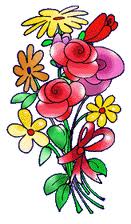 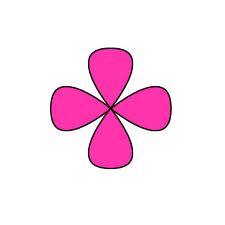 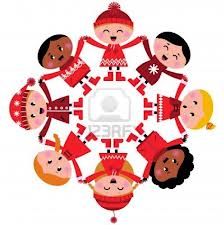 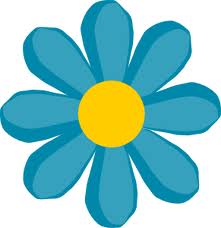 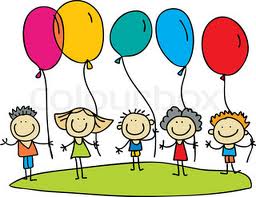 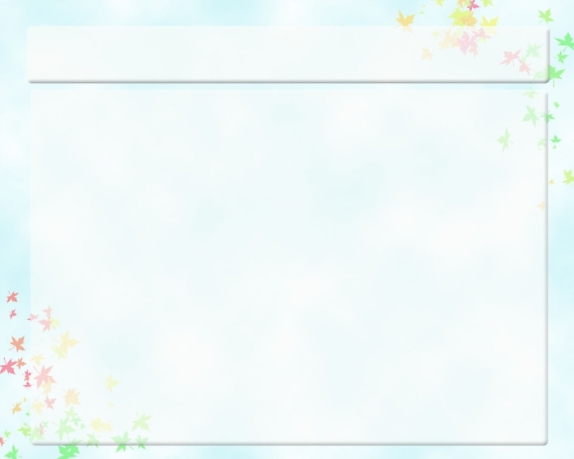 New words
Spell :	 	đánh vần
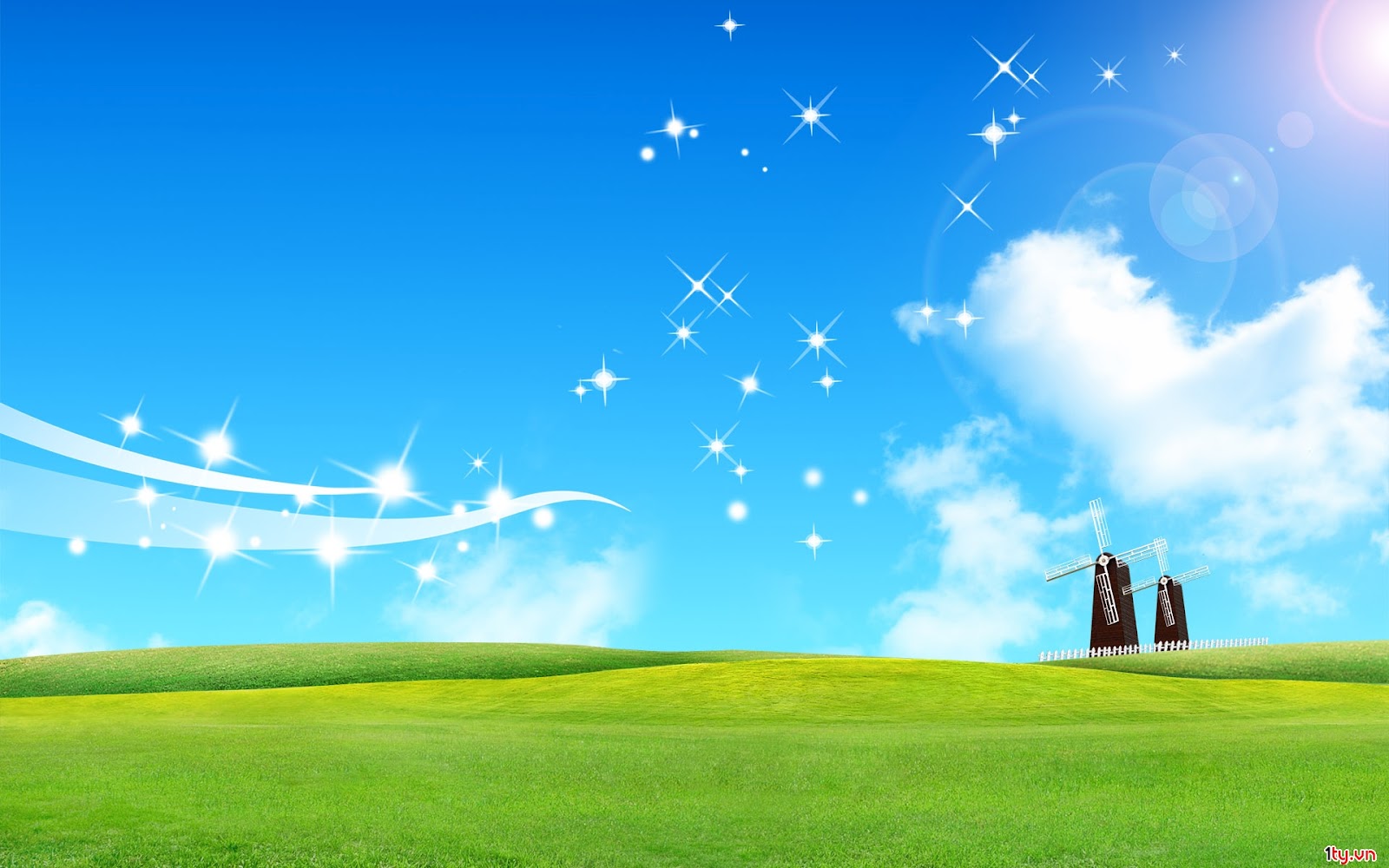 My name’s Linda
What’s your name?
How do you spell your name?
L-I-N-D-A
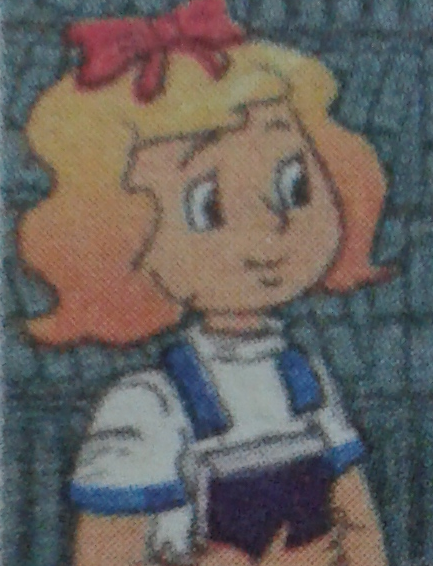 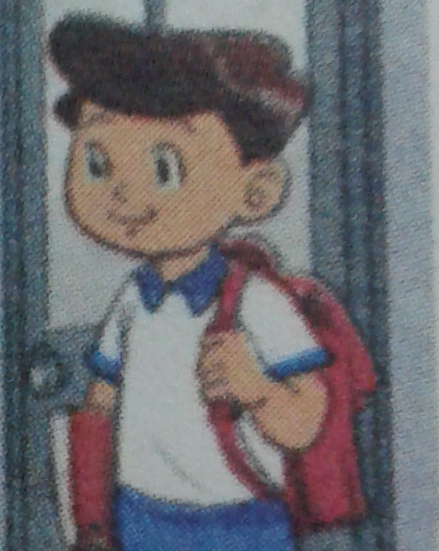 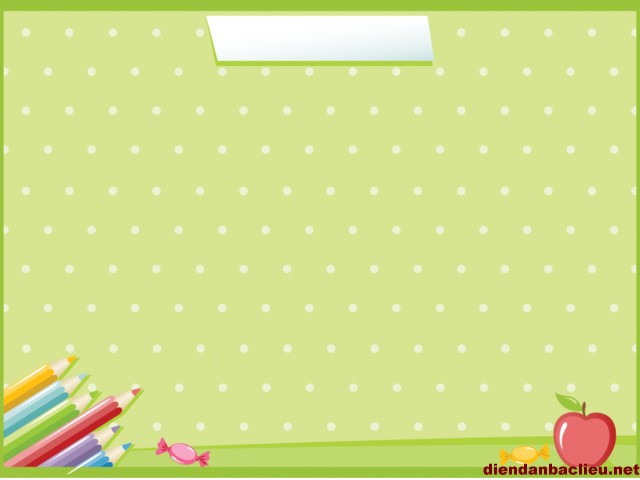 Patterns:
How do you spell your name?
(Tên của bạn đánh vần như thế nào?)
L-I-N-D-A.
(L-I-N-D-A.)
How do you spell your name?
___________.
L-I-N-D-A
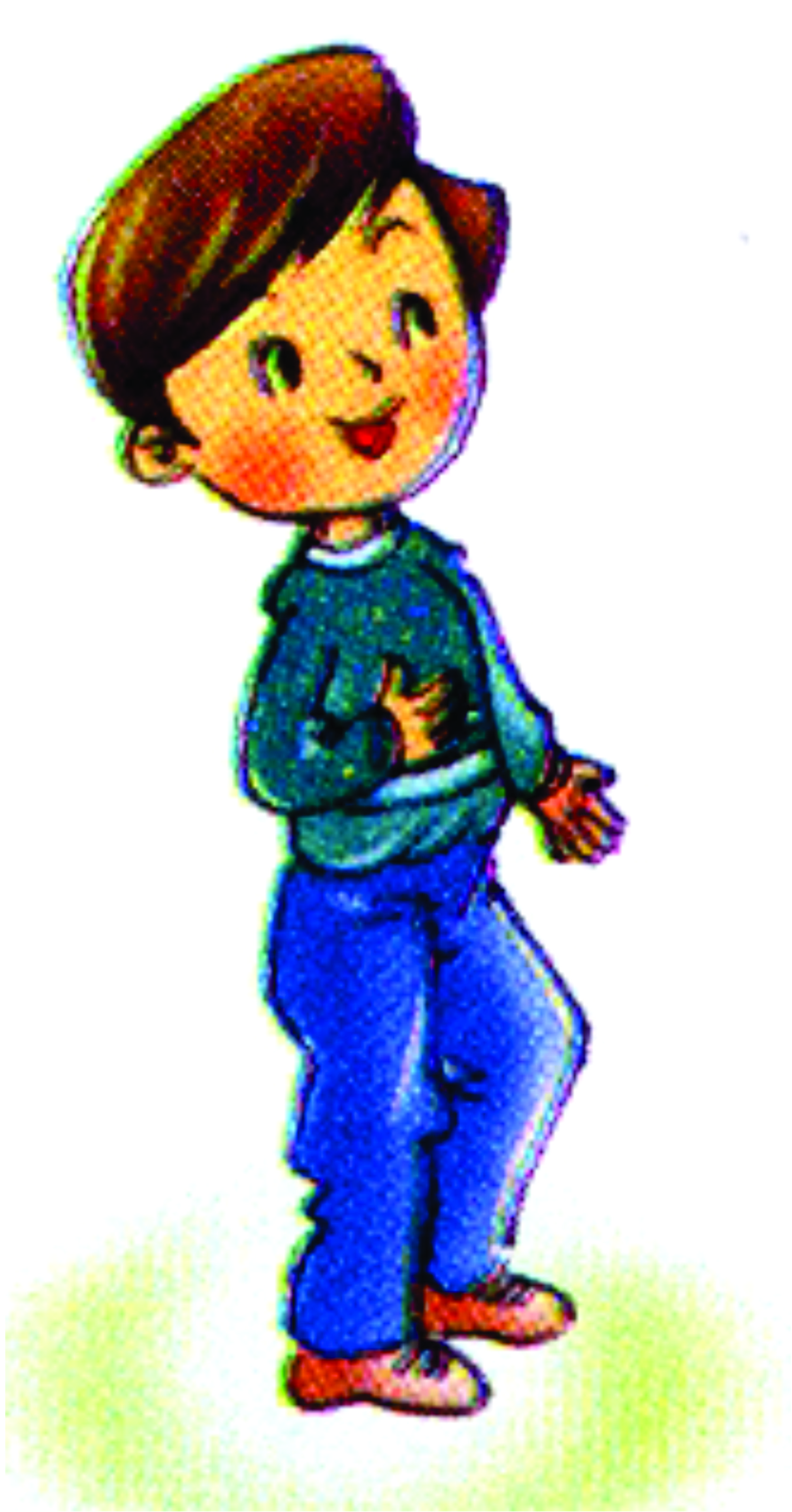 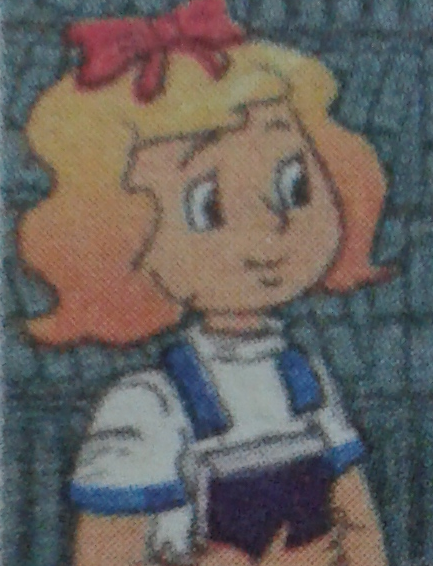 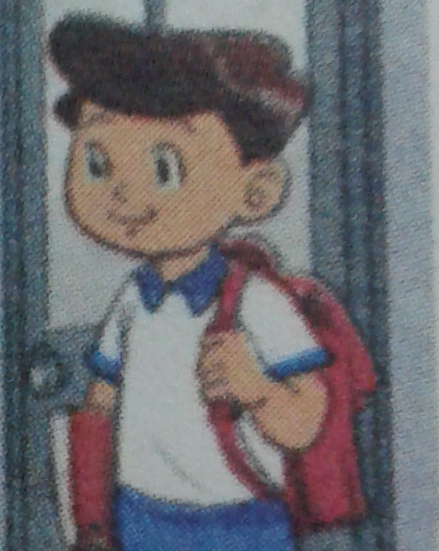 Linda
Nam
Quan
Peter
What’s _________?
___________.
___________.
How do you ___________?
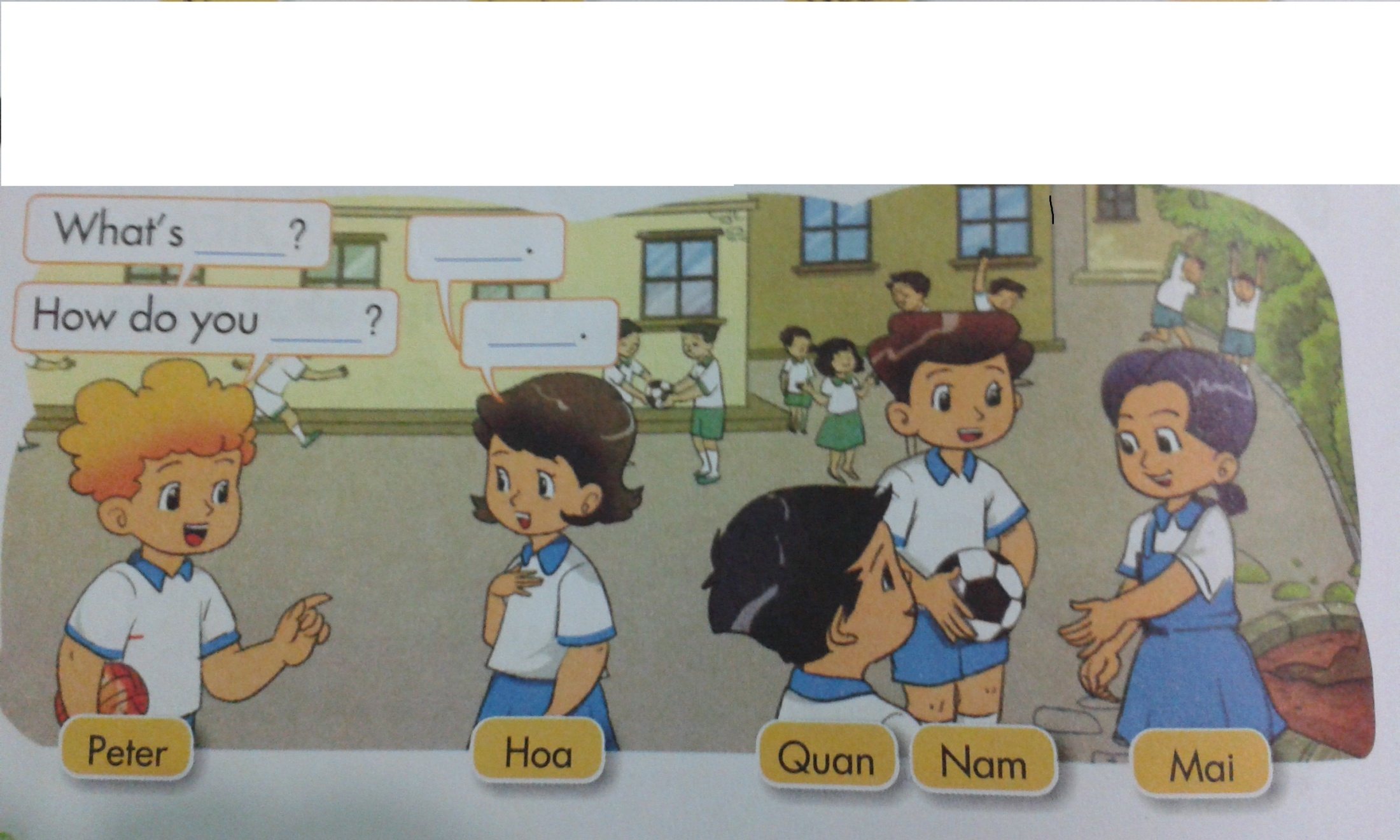 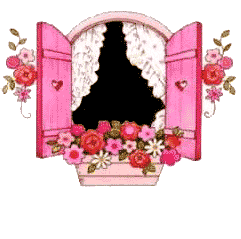 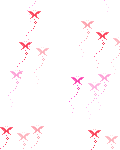 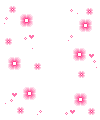 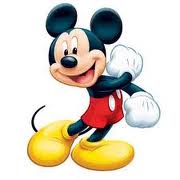 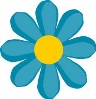 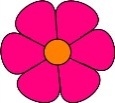 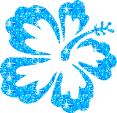 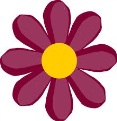 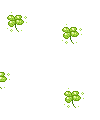 PLAY GAME
Interview
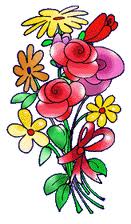 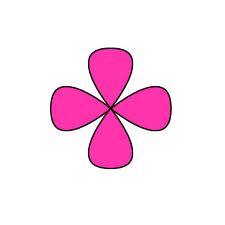 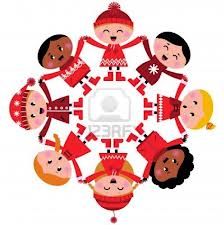 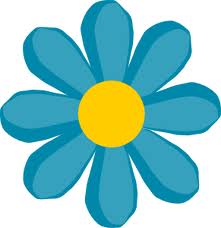 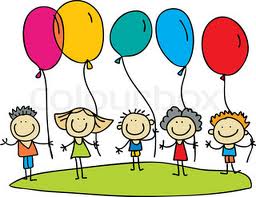 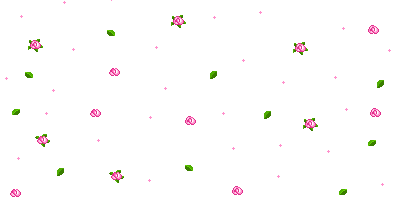 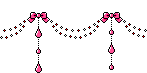 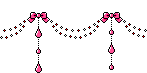 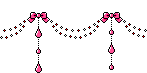 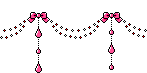 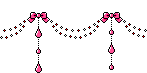 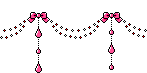 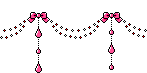 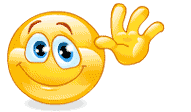 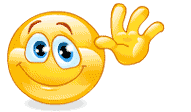 Good bye!
 See you!
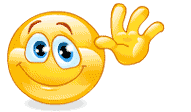 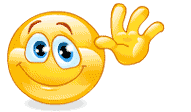 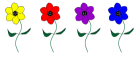 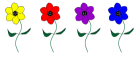 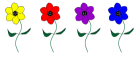 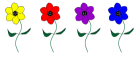 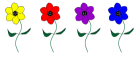